ACCREDITATION IN SUPPORT OF REGULATION
Anil Jauhri
CEO
National Accreditation Board for Certification Bodies
INDIA
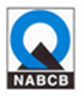 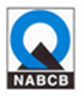 INTERNATIONAL SCENE
Increasing use of standards for products, services, processes and systems – either by regulation – or voluntary
Technical Regulations – requirements (“standards”) enforced by law – typical sectors – food, drugs, electrical appliances, safety equipment etc – normally product requirements – increasingly systems/process approach – GMP/GHP/HACCP in food, GMP in drugs
Voluntary standards – market driven – in most developed economies private or industry or stakeholder driven initiatives – ISO 9000/14000/22000 etc – many process/ product certifications esp in food sector – Organic/GlobalGAP etc – Forest certification – SA 8000 – OHSAS 18001 etc
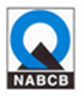 CONFORMITY ASSESSMENT
Need for checking compliance to prescribed standards– whether regulatory or voluntary
Conformity assessment – inspection/testing /certification – or a combination
Two issues worldwide
Confidence in conformity assessment
International  acceptability for facilitating trade - Need for recognition of inspection/testing/ certification across borders
Accomplished through accreditation
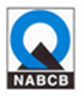 WTO/TBT AGREEMENT
“Members shall ensure, whenever possible, that results of conformity assessment procedures in other Members are accepted…adequate and enduring technical competence of the relevant conformity assessment bodies in the exporting Member, so that confidence in the continued reliability of their conformity assessment results can exist;  in this regard, verified compliance, for instance through accreditation, with relevant guides or recommendations issued by international standardizing bodies shall be taken into account as an indication of adequate technical competence”

Article 6
ACCREDITATION
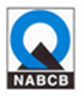 Third-party attestation related to a conformity assessment body conveying formal demonstration of its competence to carry out specific conformity assessment tasks (which are detailed in a scope of accreditation) in a reliable credible and accurate manner– ISO 17000
International Accreditation Forum (IAF) – Pacific Accreditation Cooperation (PAC) - NABCB member from India
International Laboratory Accreditation Cooperation (ILAC) – Asia Pacific Laboratory Accreditation Cooperation (APLAC) - NABL member from India, NABCB for IBs
Basis of accreditation – generally international standards on conformity assessment developed by ISO/IAF or ILAC supporting documents
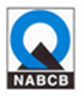 ACCREDITATION STANDARDS
ISO CASCO - ISO's policy development committee on conformity assessment
ISO 17020 Requirements for Inspection Bodies
ISO 17021 Requirements for Management Systems CBs – ISO 9001/ISO 14001
ISO 17024  Requirements for Personnel CBs
ISO 17025 Requirements for Testing labs
ISO Guide 65/17065 Requirements for Product CBs – covers Products, Process or Service certification – 
ISO 22003 Requirements for CBs for FSMS - basis for operation of CBs as well as their accreditation – cross refers to ISO 17021
ISO 27006 – Requirements for ISMS CBs – cross refers to ISO 17021
ISO 14065 – Requirements for GHG validation and verification bodies
INTERNATIONAL SYSTEM
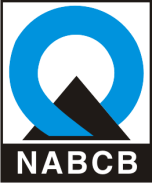 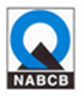 IAF/ILAC evaluate regional bodies to IAF/ILAC criteria- every 4 years
Regional Bodies evaluate individual accreditation bodies for each programme – peer evaluation - ISO 17011 – international standard for ABs – every 4 years
Successful completion of peer evaluation – sign multilateral recognition arrangement of PAC/APLAC
Based on above sign multilateral recognition arrangement of IAF/ILAC
Internationally equivalent
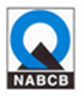 EQUIVALENCE FRAMEWORK
INTERNATIONAL BODIES (IAF  or ILAC)
8
EUROPEAN ACCREDITATION COOPERATION 
(EA)
PAC/APLAC
INTER AMERICAN ACCREDITATION COOPERATION  (IAAC)
ACCREDITATION BODY
ISO 17011

                 ISO 17020
                 ISO 17025
ISO 17021
ISO 17065

Standards against
which certified – ISO/IEC stds
ISO 9001 etc
CB/IB/LAB
ORGANIZATION/ITEM UNDER INSPECTION/CERTIFICATION/TESTING
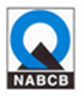 EMERGING REGIME
Regulatory regime – Regulatory bodies increasingly seeking accredited CABs – separation of regulation, accreditation and conformity assessment 
Voluntary standards and certifications– invariably prescribe accreditation to international standards as requirement for CBs and Labs
Reference in FTAs – accreditation as means of accepting conformity assessment – ASEAN MRA on Telecom
EC Regulation 765/2008 – legislation on accreditation wef 1 Jan 2010 – single national accreditation body – non profit, public service, non competition – strongest push for use of accreditation in regulation - impact on trade worldwide
USFDA - amending its rules to incorporate 3rd party assessment/certification
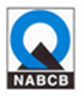 EMERGING STRUCTURE
Government
(to enact legislation)
Regulatory Bodies – may be sector specific like Food, Drugs
(to enforce the law)
 Accreditation Body
				(technical competence of CABs)
Conformity Assessment Bodies (CABs)
(support regulation – voluntary certification/quality assurance)
Manufacturers and Service providers
Common man – recipient of goods and services
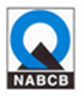 CHANGING SCENE
Traditional mode of regulation – Govt as regulator – prescribed requirements, checked compliance – inspection/testing, punitive action
Regulators worldwide stretched for resources and expertise
Unbundling of regulations – tasks being separated regulation – conformity assessment – inspection/testing/ certification – professional bodies being used
Accreditation - the only recognized means of attesting competence of these bodies – system of worldwide equivalence – attractive alternative to regulators
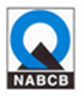 SEPARATION OF ROLES
Govt into policy making and creating legislative instruments – independent regulators
Regulation, voluntary standards setting, accreditation, conformity assessment – best kept separate – growing international best practice
Accreditation and conformity assessment unacceptable together – conflict of interest
Conflict of interest – evolving every day – rules becoming more and more stringent
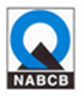 RESPONSIBILITY
Compliance with standards/regulations – squarely with industry
Verification – conformity assessment bodies/regulators
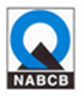 INDIAN SCENE
Regulators beginning to recognize value of accreditation
Petroleum and Natural Gas Regulatory Board – relying on accredited inspection bodes to check compliance to is regulations
Food regulator – Food Safety and Standards Authority of India – notified NABL accredited labs for testing – to rely on NABCB accredited bodies for GMP/GHP audit – to follow inspection model
Medical device regulation in the offing – notified body concept – likely to rely on accredited CBs
Several examples of accredited labs being used
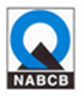 ISSUE IN INDIA
Regulator prescribes requirements – check compliance – inspects/tests
No provision for onus on manufacturers to demonstrate compliance in many regulations
Need to provide this layer
Regulator’s verification to follow
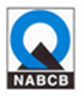 DEMONSTRATION OF COMPLIANCE
How does industry do
Self declaration?
Self declaration following a defined protocol 
Getting product tested in an accredited lab – getting manufacturing plant inspected by an accredited inspection body e.g. GMP in pharma, GMP/GHP in food – at a prescribed frequency
Acceptance of certification covering regulatory requirements – no of accredited CBs in the market – e.g. ISO 22000
Cognizance to voluntary efforts – national/international standards – where compliance to legal requirements prescribed – e.g. ISO 22000 certification – FSSA has provision – renewal of license without inspection
Relaxed regulatory oversight
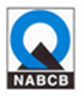 USING 3RD PARTY AGENCIES
Option for Regulators to use 3rd party agencies 
PNGRB good example – relying on 3rd party inspection agencies NABCB accredited
FSSAI notifying accredited labs
Several examples of reliance on accredited labs
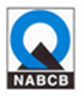 ECOSYSTEM FOR REGULATION
Need to create ecosystem
Regulators separated from government
Provision in individual regulations for use of 3rd party agencies and cognizance to voluntary efforts
Demonstration of compliance by industry
Strong market surveillance by regulators
Deterrence for manufacturers – Product liability
Quick judicial redressal for consumers
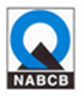 INFORMATION
National Accreditation Board for Certification Bodies (NABCB)Quality Council of India 
2nd Floor, Institution of Engineers Building2, Bahadur Shah Zafar MargNew Delhi - 110002INDIA

Tel : +91-11-23378056/8057
Fax: +91-11-23378678
Email : nabcb@qcin.org , ceo.nabcb@qcin.org 
Website : www.qcin.org/nabcb
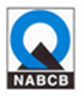 THANK YOU FOR YOUR ATTENTION!